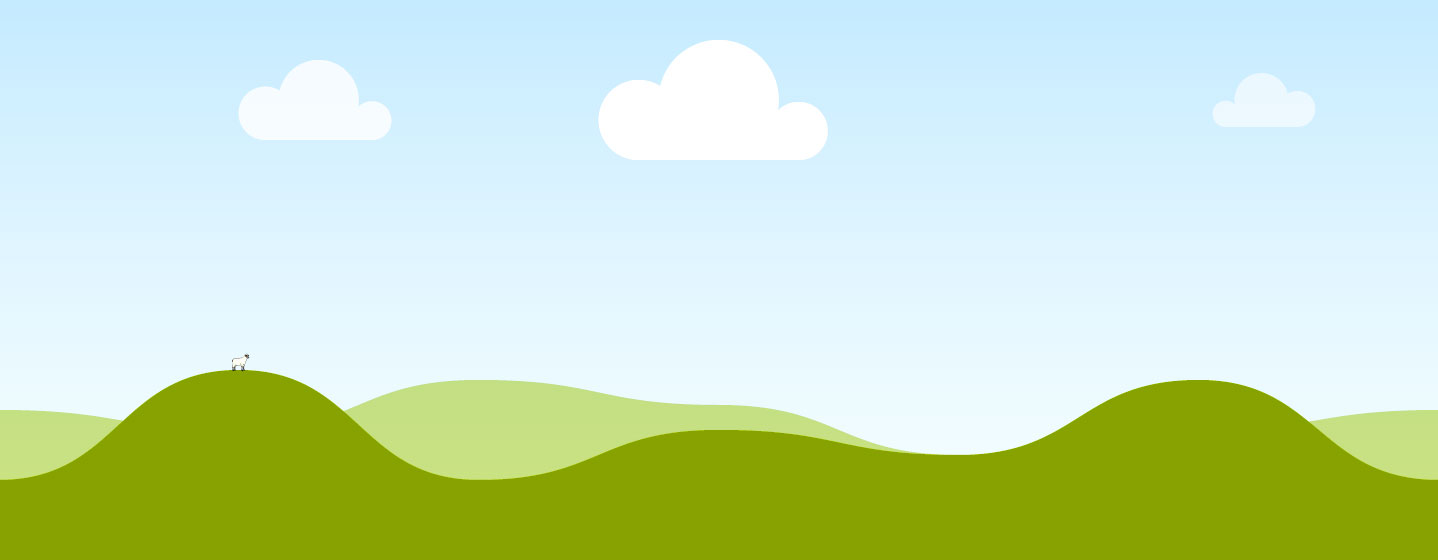 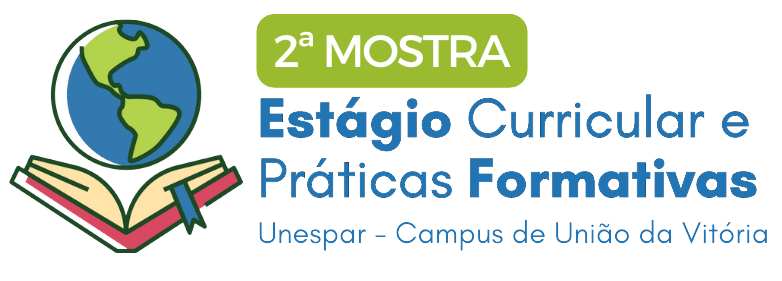 Nome dos autores
Instituições; unidade acadêmica e endereço eletrônico
Logo do curso (Opcional)
Inserir o título do resumo
Texto do seu parágrafo
irulo
Assunto
Qual foi o tema do seu estágio
Disciplina ministrada
Escola - cidade- região
Ano, turma, período

Use tópicos e pouco texto nessas informações
Metodologia aplicada
Apresente sua metodologia de ensino
Use esse espaço para citar referências utilizadas em seu plano de ensino
Cite métodos clássicos utilizados :
Aula Expositiva
Aprendizagem Colaborativa
Mapas Conceituais
Estudo de Caso.... etc
Outras informações e exemplos
Curiosidades
Dê exemplos específicos para ajudar a apoiar ideias importantes. Tabelas e gráficos são úteis para apresentar dados.
Insira curiosidades e fatos relacionados ao tópico. Use isso para envolver o público e estimular  a conversa.
Referências
OBS: 
1. Os Subtítulo podem ser alterados de acordo com cada trabalho
2. O banner digital pode ser usado ultilzado da maneira como for conveniente para cada apresentação
3. É opcional o uso de textos ou apenas imagens (Fotos) para a sua apresentação
Cite suas fontes, se houver.
Texto do seu parágrafo